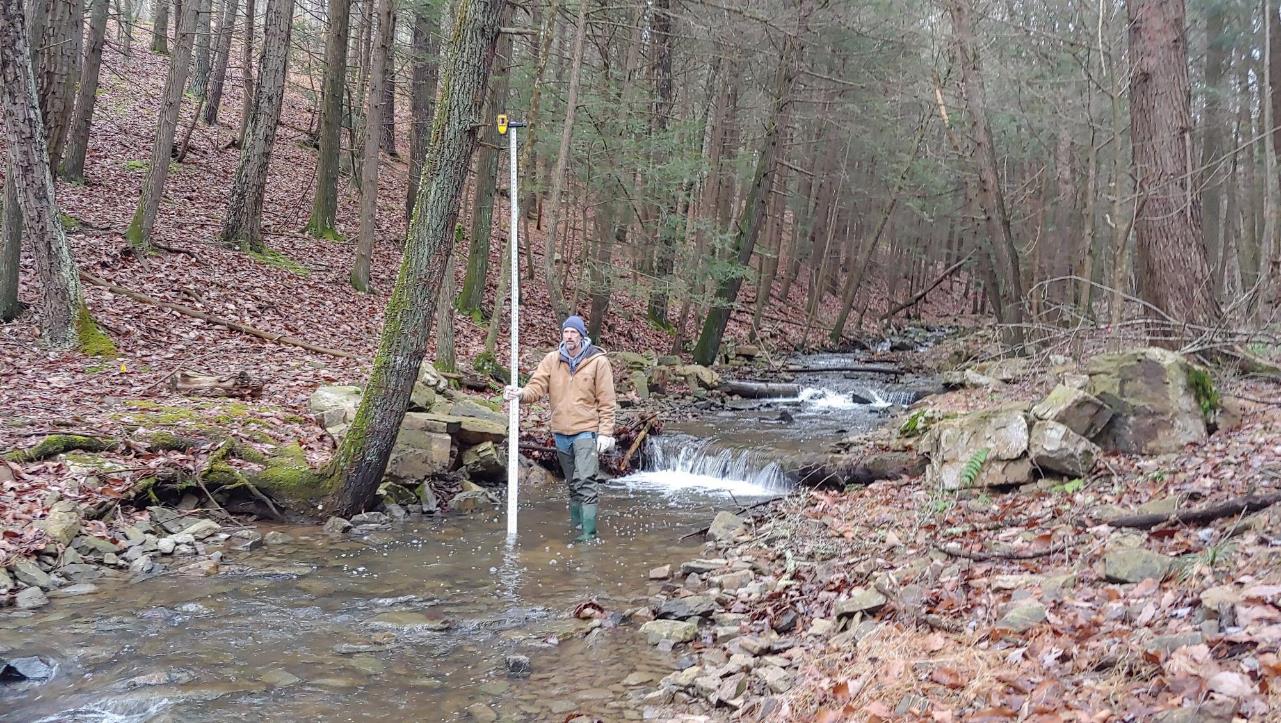 Dirt Gravel and Low Volume Road Program 

WEBINAR
2/9/23
Starts 11am
Stream Crossing Replacement Monitoring
CDGRS
Eric Chase
ehc111@psu.edu
If you are reading this, then you are successfully seeing the webinar video. Webinar audio should be automatic through your computer (or click “join audio”), and options can be accessed in the “audio options” button on the bottom left.  If your computer audio is not working, you can listen on your phone by dialing 312-626-6799.
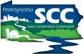 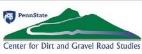 Stream Crossing Replacement Monitoring
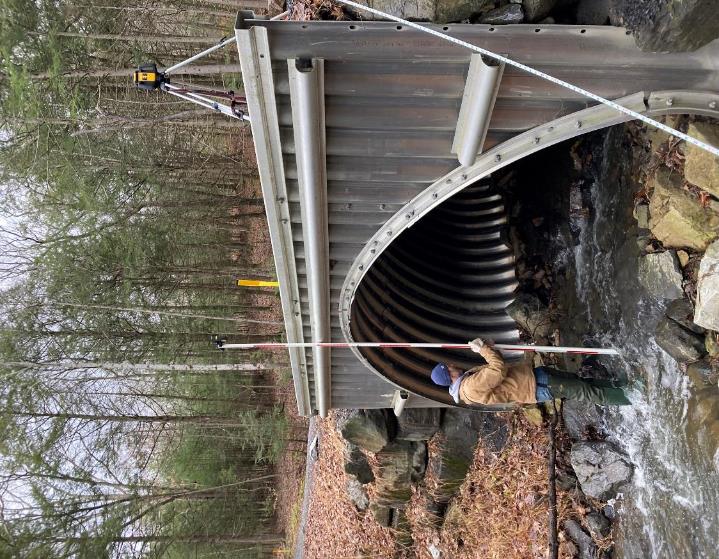 Purpose
Provide an overview of monitoring of 2019 crossing replacement project

Provide information for CDs who might be interested in implementing monitoring of stream crossing replacement projects
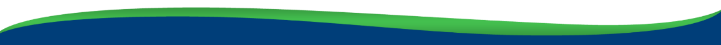 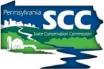 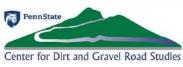 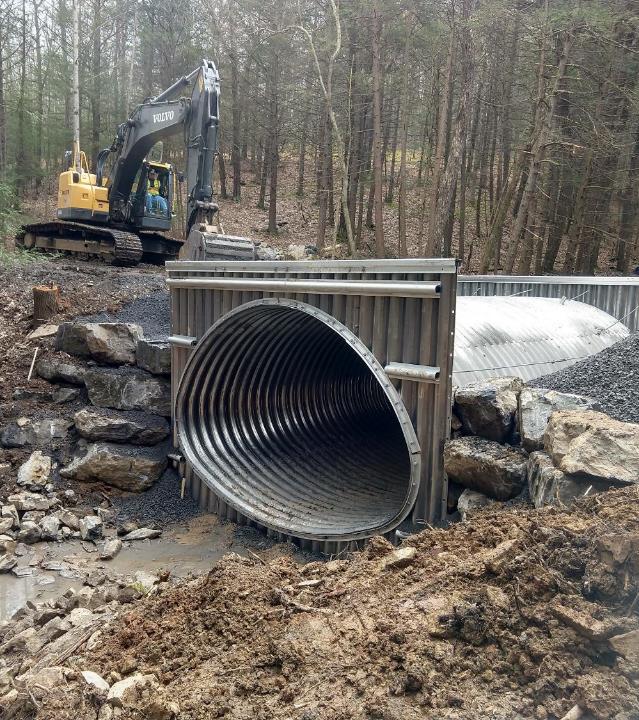 Stream Crossing Replacement Monitoring
Hammond Run Replacement

Hammond Run Monitoring

Monitoring opportunities for CDs
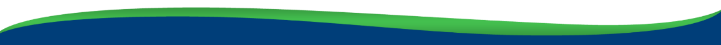 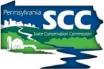 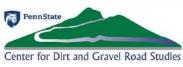 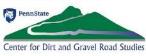 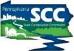 Hammond Run Replacement
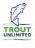 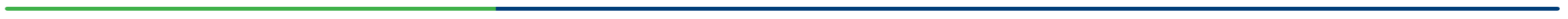 Problem: 
Failing  6’ squash pipe in a headwater stream with a 14’ bankfull channel. 
Undersized crossing had created a significant upstream sediment wedge and downstream scour hole with a ~3’ outlet drop. 
~5% Slope
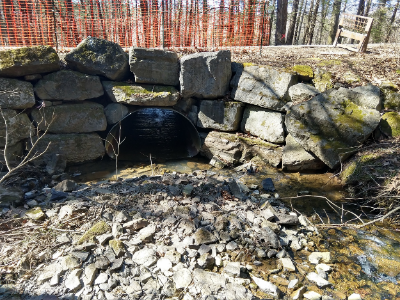 Inlet
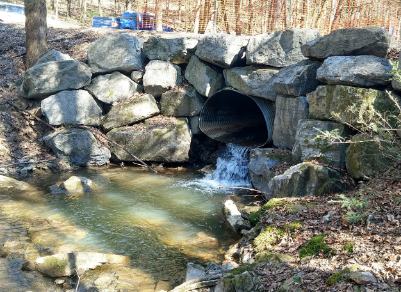 Outlet
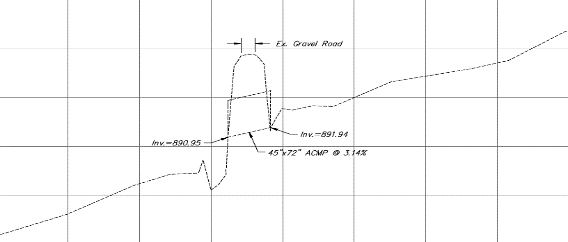 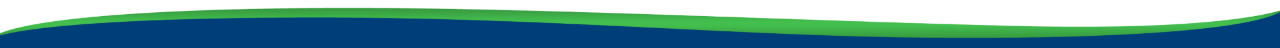 www.dirtandgravelroads.org
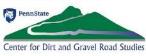 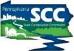 Hammond Run Replacement
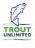 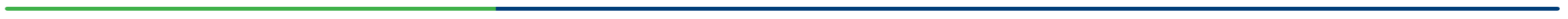 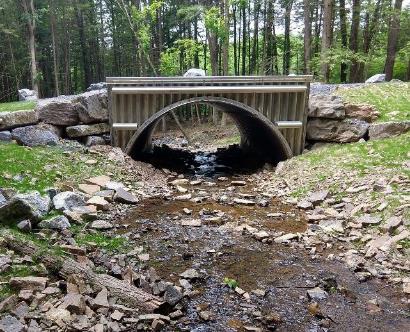 Fix: 
15’ x 10’ structural plate pipe arch was assembled and installed with headwall/endwall. 
Streambed was re-established in the pipe.
3 log cross vanes were installed upstream to control the grade.
Inlet
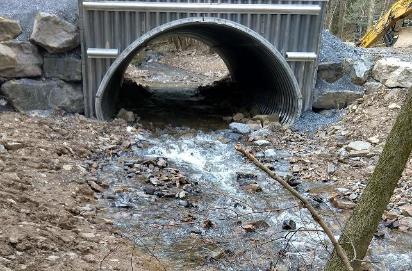 Outlet
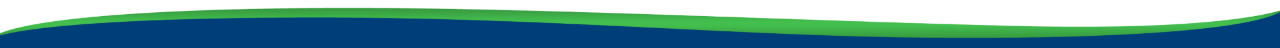 www.dirtandgravelroads.org
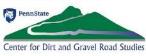 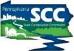 Hammond Run Replacement
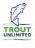 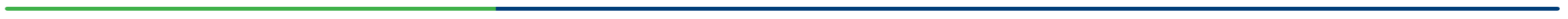 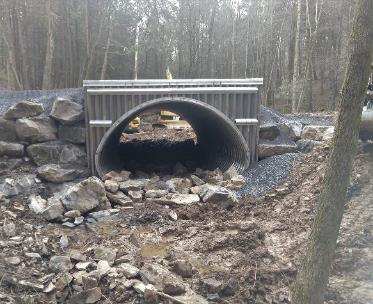 Fix: 
15’ x 10’ structural plate pipe arch was assembled and installed with headwall/endwall. 
Streambed was re-established in the pipe.
3 log cross vanes were installed upstream to control the grade.
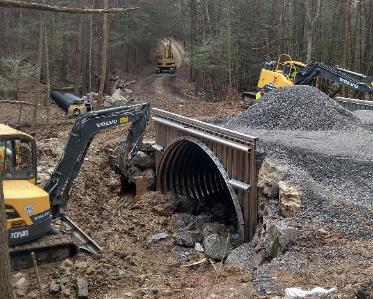 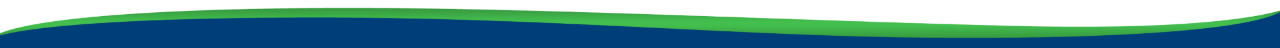 www.dirtandgravelroads.org
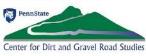 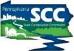 Hammond Run Replacement
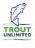 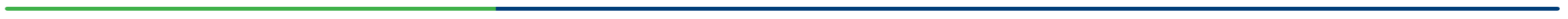 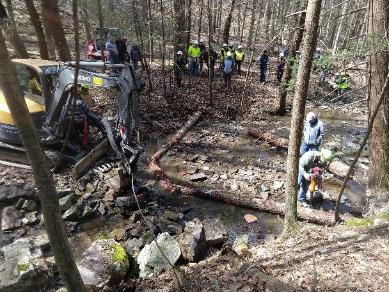 Fix: 
15’ x 10’ structural plate pipe arch was assembled and installed with headwall/endwall. 
Streambed was re-established in the pipe.
3 log cross vanes were installed upstream to control the grade. 

Timelapse videos:
https://dirtandgravel.psu.edu/education-training/stream-crossings/additional-education-resources/
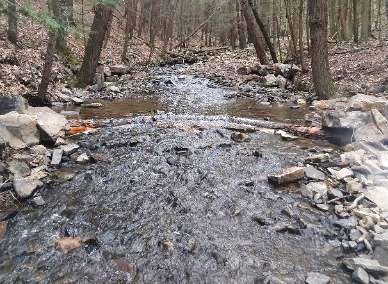 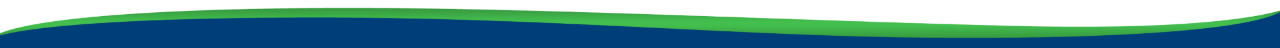 www.dirtandgravelroads.org
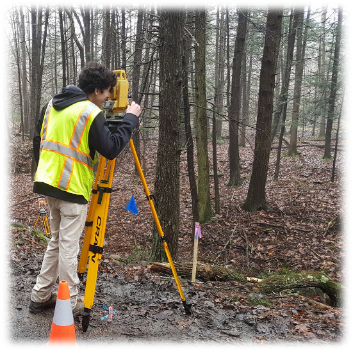 Stream Crossing Replacement Monitoring
Hammond Run Replacement

Hammond Run Monitoring

Monitoring opportunities for CDs
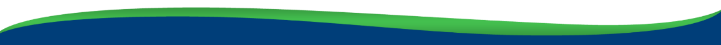 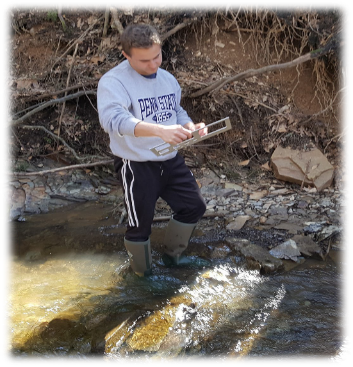 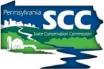 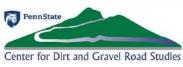 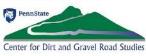 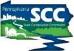 Hammond Run Monitoring
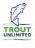 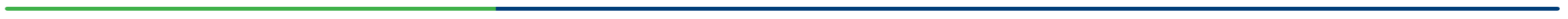 Cross Sections
Width
Depth
Longitudinal Profile
Change in elevation along downstream gradient
Particle-Size Distribution
Size of streambed sediment
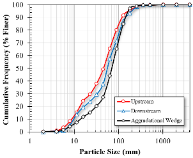 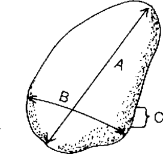 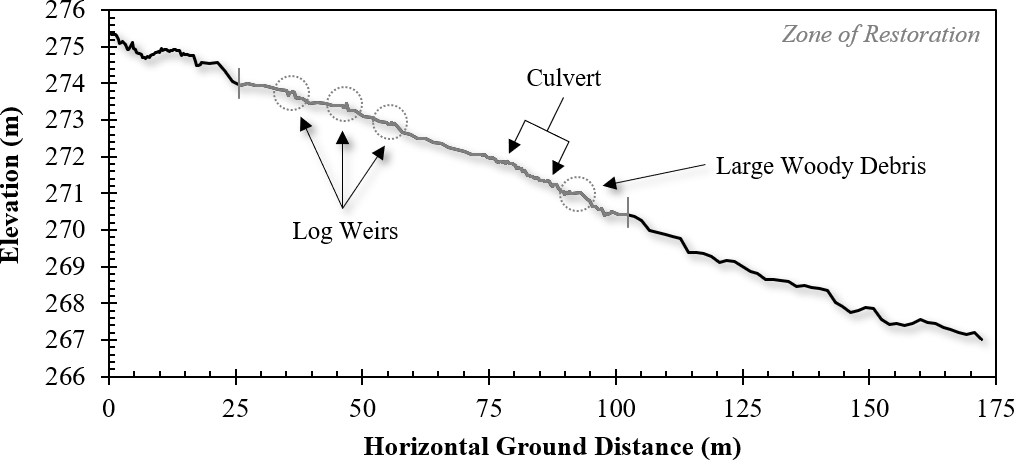 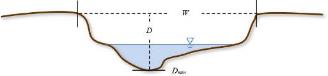 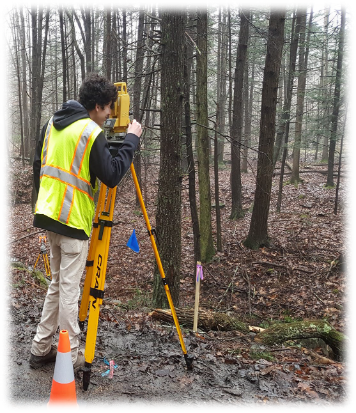 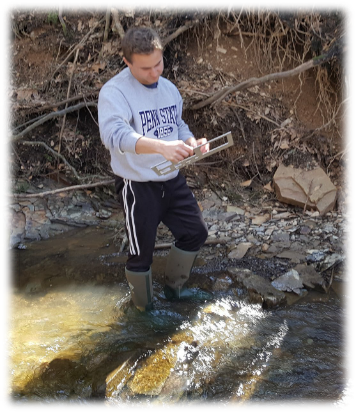 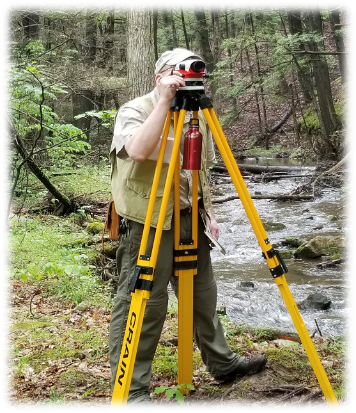 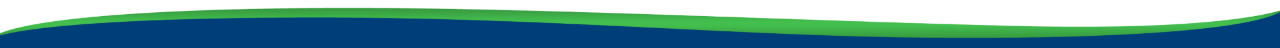 www.dirtandgravelroads.org
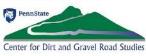 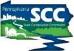 Hammond Run Results
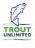 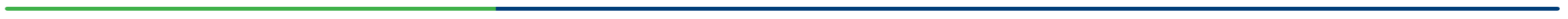 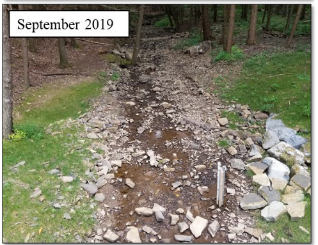 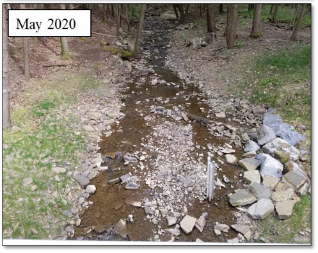 Cross Sections

Channel adjustments through aggradation, degradation and thalweg migration.
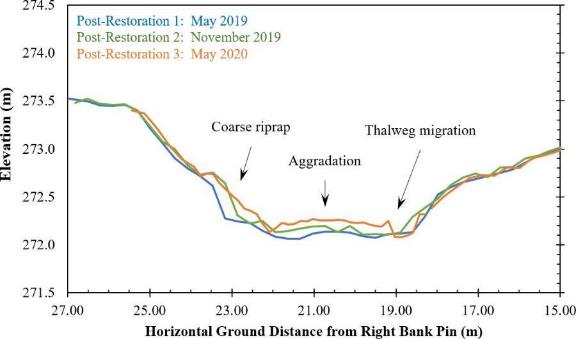 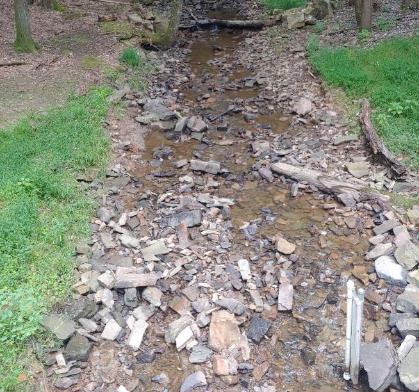 September 2021
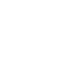 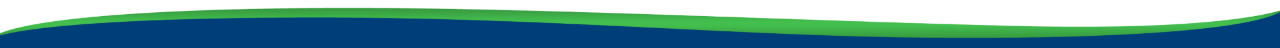 www.dirtandgravelroads.org
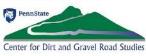 Post-Restoration 2:  November 2019
Post-Restoration 3:  May 2020
Post-Restoration 4:  May 2021
Post-Restoration 5: January 2023
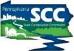 Hammond Run Results
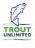 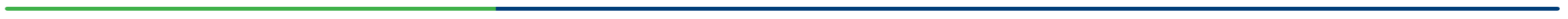 Longitudinal Profiles

Significant changes at 1st  upstream cross-vane
Some change at 2nd upstream cross-vane
Stable through crossing
Moving material larger than 12-18” diameter
Limestone Deposited 04/2019
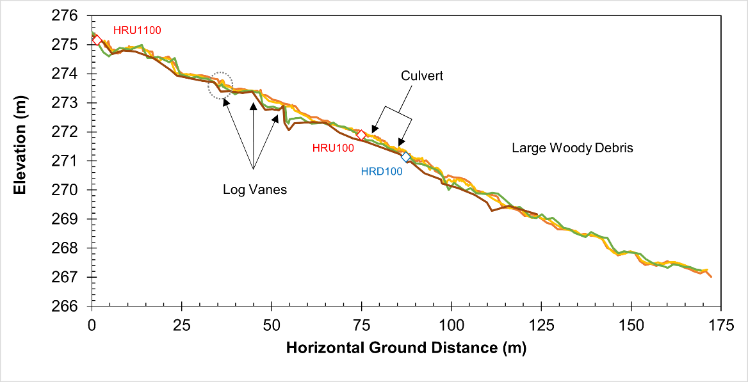 Limestone Observed 05/2020
Limestone Observed 05/2021
Restored Area
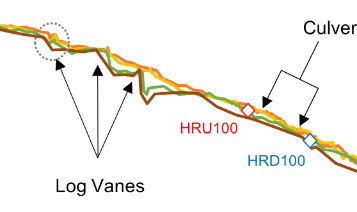 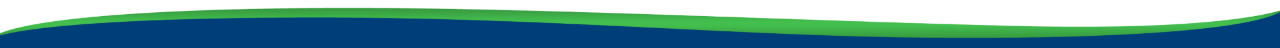 www.dirtandgravelroads.org
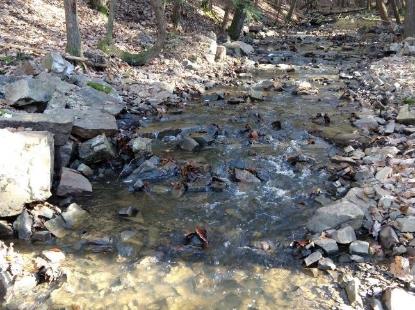 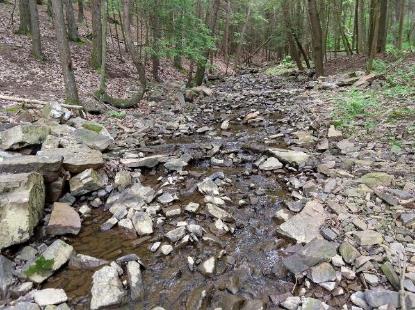 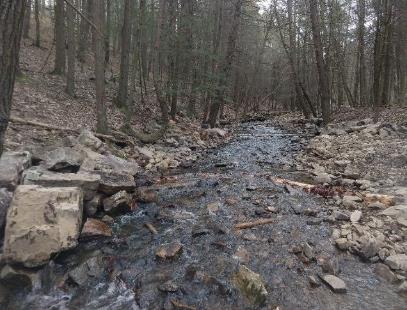 May 2020
October 2019
April 2019
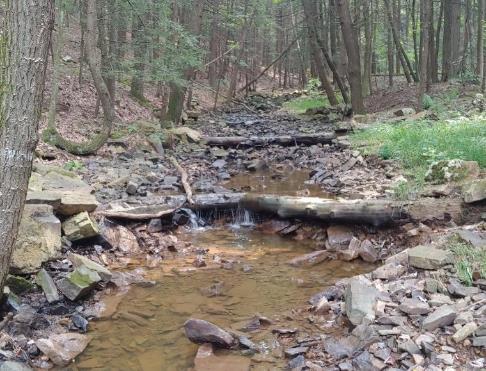 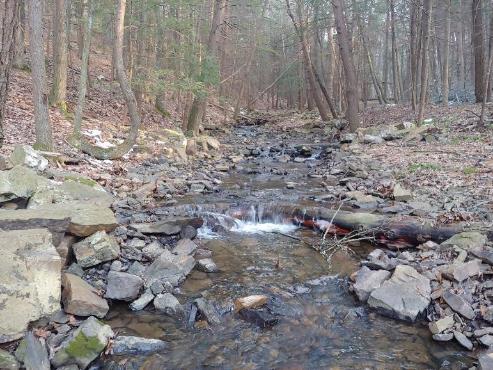 September 2021
After Hurricane Ida
January 2021
After 4 ~bankfull events
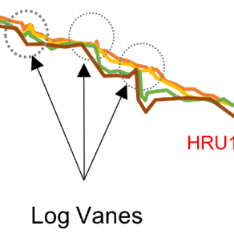 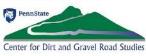 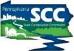 Hammond Run Results
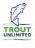 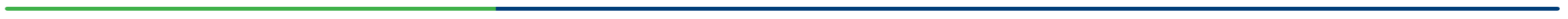 Pebble Counts

Fill material has less fine material and is smaller on the upper end.  
Upstream and downstream outside restored reach are similar.
Subsurface flow during summer low-flows around crossing.
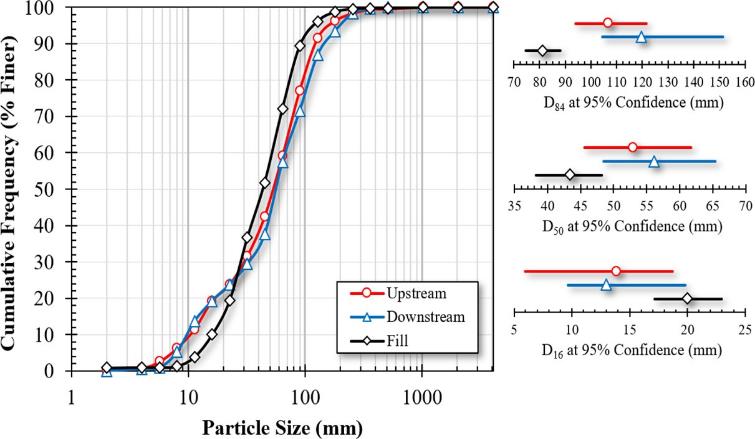 “Perfect continuity” means particle sizes upstream, downstream and through structure would be the same
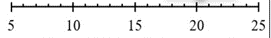 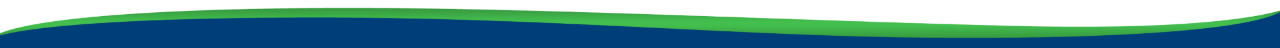 www.dirtandgravelroads.org
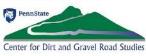 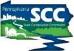 Hammond Run Monitoring
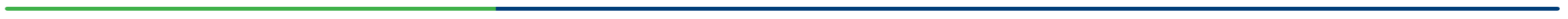 Ecological Assessment (Juniata College)
Conducted pre- and post-restoration

Fish assemblage analysis (electrofishing)
Benthic Macroinvertebrate community composition (kick-netting)
Stream water quality testing
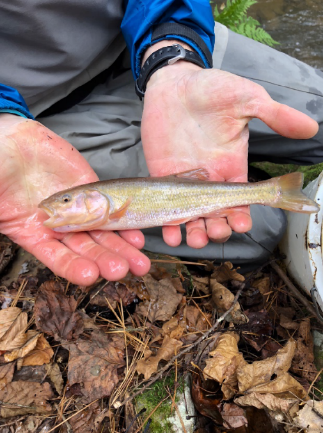 Large creek chub caught 100m upstream post restoration
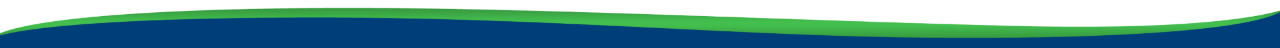 www.dirtandgravelroads.org
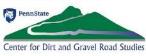 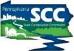 Hammond Run Results
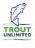 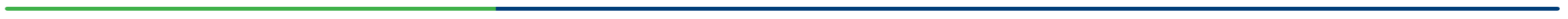 Ecological Assessment (Juniata College)
Positive trends were observed within the local fish community post-restoration
Pre-restoration
Post-restoration
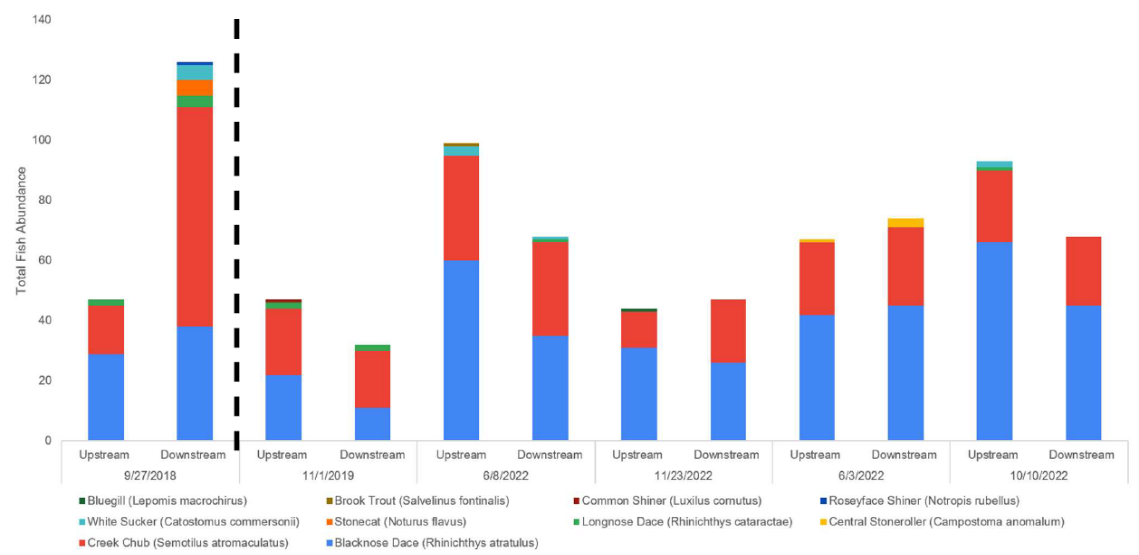 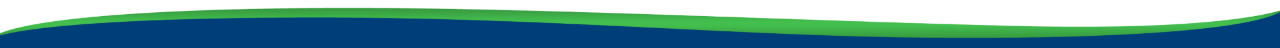 www.dirtandgravelroads.org
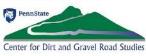 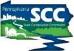 Hammond Run Results
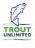 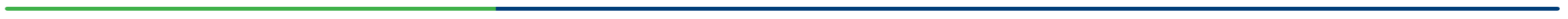 Ecological Assessment (Juniata College)
Positive trends were observed within the local fish community post-restoration 
Presence of a brook trout upstream of the culvert post-restoration
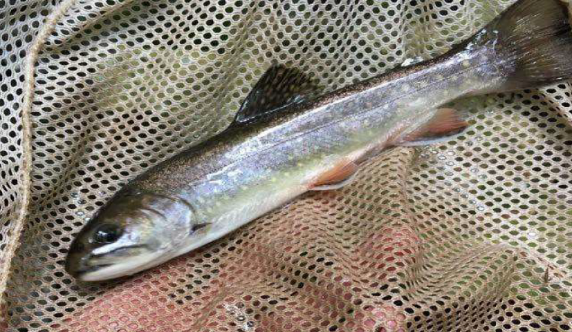 9-inch Brook trout caught 100m upstream post restoration
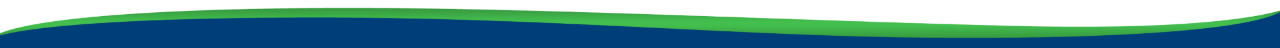 www.dirtandgravelroads.org
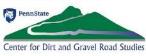 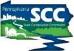 Hammond Run Results
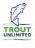 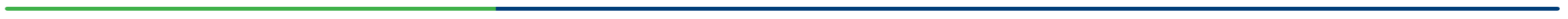 Lessons Learned
Structure and inlet/outlet stable through multiple bankfull and greater events
Expect channel changes post replacement
Pebble counts would have better informed bed material as excavation spoils did not contain enough fine material
Grade controls need “length” associated with them – constructed riffle
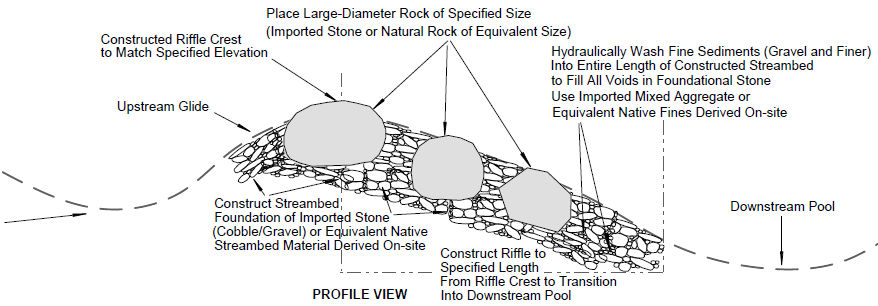 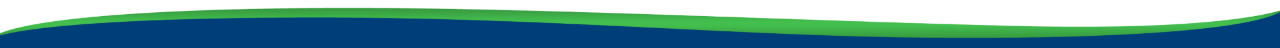 www.dirtandgravelroads.org
Stream Crossing Replacement Monitoring
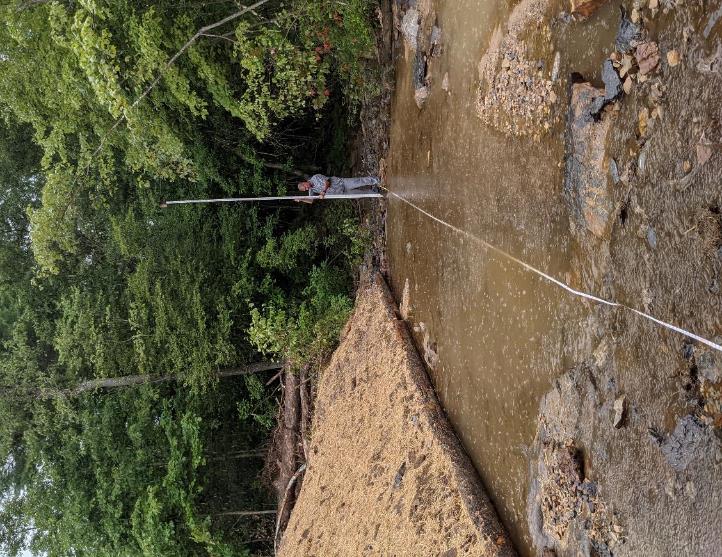 Hammond Run Replacement

Hammond Run Monitoring

Monitoring opportunities for CDs
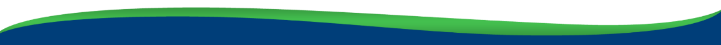 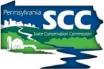 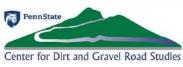 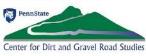 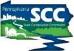 CD Monitoring opportunities
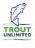 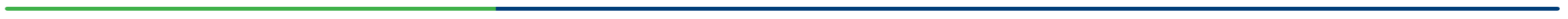 Implementing monitoring of stream crossing replacement projects 

Conducted pre- and post-restoration monitoring
Longitudinal Profile
Cross sections
Pebble Counts
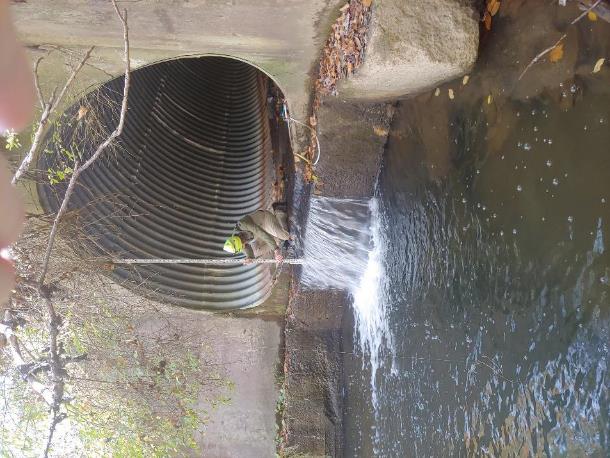 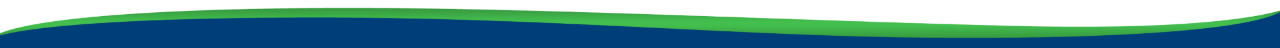 www.dirtandgravelroads.org
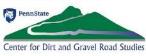 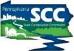 CD Monitoring opportunities
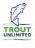 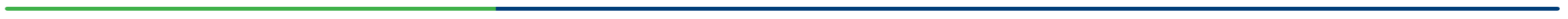 Longitudinal profile monitoring

Immediately survey post-restoration
Two surveys per year minimum
Survey after bankfull event
Use benchmarks established during stream crossing replacement project
Use geomorphic assessment form for survey data
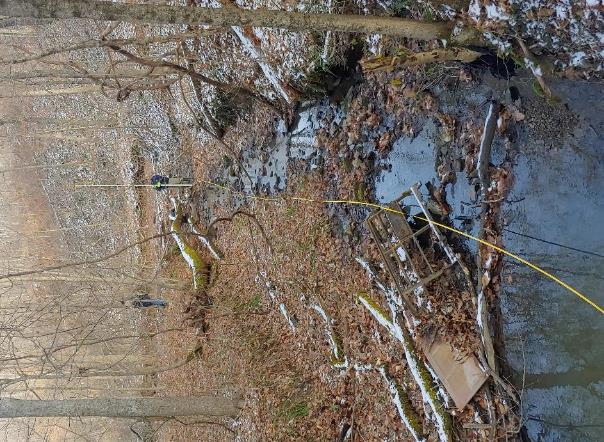 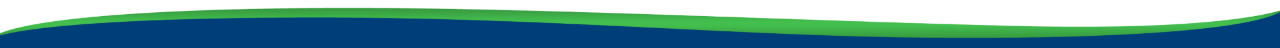 www.dirtandgravelroads.org
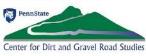 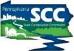 CD Monitoring opportunities
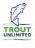 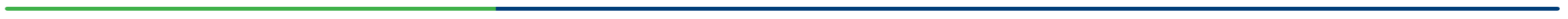 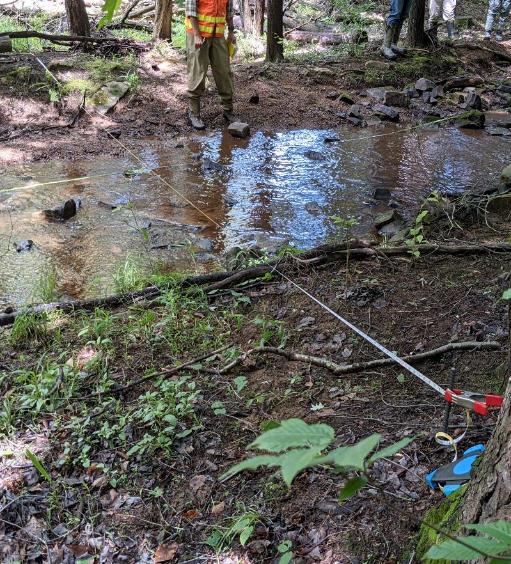 Cross section monitoring

Immediately survey post-restoration
3 cross sections - reference reach and upstream/downstream of crossing
Establish permanent cross section pins
Use geomorphic assessment form for survey data
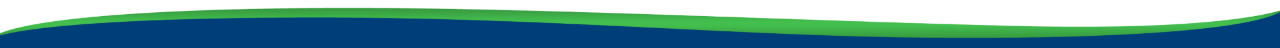 www.dirtandgravelroads.org
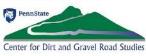 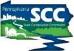 CD Monitoring opportunities
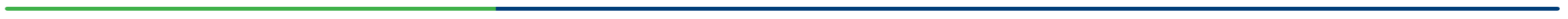 Pebble Counts

Identify pool/riffle sequence in reference reach and reconstructed reach
Collect multiple transects and measure 100-400 particles
Use pebble count form for data
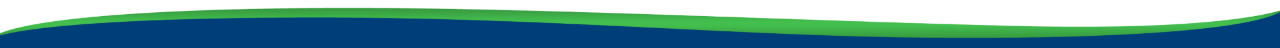 www.dirtandgravelroads.org
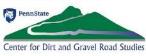 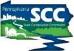 CD Monitoring opportunities
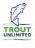 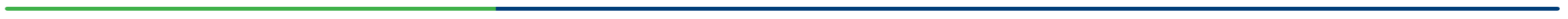 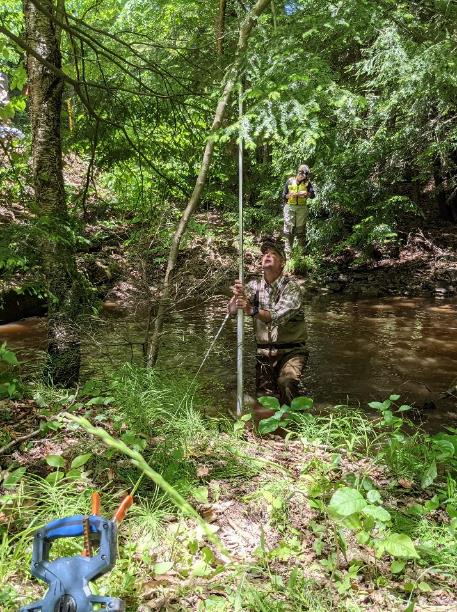 CD Time Investment:

Expect one full day for setup of long-pro, cross-sections and pebble counts
Subsequent monitoring ~1/2 day twice per year and after any bankfull event 
Center staff will train first round of surveying and pebble counts – assist as needed after
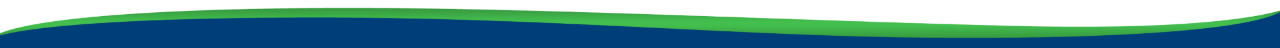 www.dirtandgravelroads.org
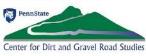 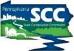 CD Monitoring opportunities
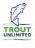 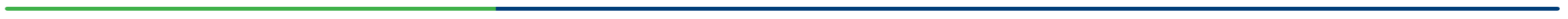 Poll Question: Would you be interested in monitoring your stream crossing projects?

Polls are limited to multiple choice, so Please put in the Chat:

Any comments based on “rough” monitoring requirements

Your name and e-mail if you are interested in post-replacement monitoring
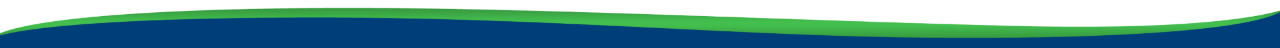 www.dirtandgravelroads.org